Evaluation Programm 18plus – Längsschnitt
Zeitpunkt T1 bis T4
Design und MethodikLängsschnitt mit Erhebungszeitpunkten
T3: kurz vor    Matura
T1: Nach 18plus-  Wegweiser
T2: Nach Ende 7. Schulstufe
T4: 1. Berufs-            /Studienjahr
18plus – Berufs- und Studienchecker
Design und MethodikLängsschnitt mit Erhebungszeitpunkten
T0: Mailadresse für Studienteilnahme hinterlassen(9/2016-8/2017)N=3.686
T1: In der 7 Schulstufe(9/2016-7/2017)N=892
T4: Berufs-/Studienjahr(5/2019-7/2019)N=404*
T2: Nach Ende 7. Schulstufe(8/2017-11/2017)N=646
T3: kurz vor der    Matura(3/2018-6/2018)N=541
* 135 Personen, die 2019 noch keine erste Studien-/Berufswahl getroffen hatten (z. B. Präsenzdienst, Auszeit) wurden 2/2020 bis 4/2020 nacherhoben.
18plus – Berufs- und Studienchecker
Inhalte von T1 bis T4
Zeitpunkt T1
18plus Wegweiser
Mailadresse für T1 und Längsschnitt
Stand im Berufs-Studienwahlprozess
Alter, Geschlecht, Schultyp, Schule
Wahrnehmung von 18plus
Bisher genutzte Infoangebote

Zeitpunkt T2
18plus Wegweiser
Wahrnehmung von 18plus
Stand im Berufs-Studienwahlprozess
Bisher genutzte Infoangebote inklusive offene Bewertung
Subjektive Berufswahltheorien
Migrationshintergrund und Schulbildung der Eltern

Zeitpunkt T3 (= T2 exklusive Migrationshintergrund und Schulbildung der Eltern)

Zeitpunkt T4
18plus Wegweiser
Derzeitige Berufs-/Studiensituation
Zufriedenheit mit der Berufs-/Studienwahl
Genutzte Informationsangebote
Bewertung 18plus inklusive Verbesserungsvorschläge
18plus – Berufs- und Studienchecker
SituationSituation zu T4(Messzeitpunkt 4)
Derzeitige Situation
18plus – Berufs- und Studienchecker
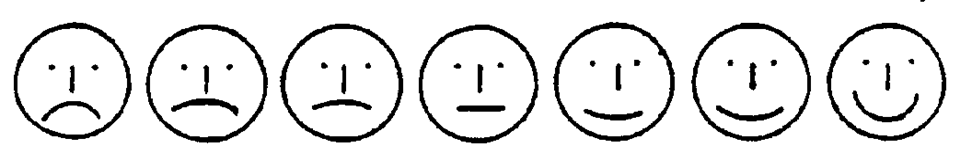 Zufriedenheit Berufs-/Ausbildungssituation (N=441)
18plus – Berufs- und Studienchecker
Bewertung Berufs-/Studienwahl (N=441)
18plus – Berufs- und Studienchecker
Nutzung Informationsangebote der ÖH
Beratungsangebot ÖH alle (N=441)
18plus – Berufs- und Studienchecker
Bewertung 18plus
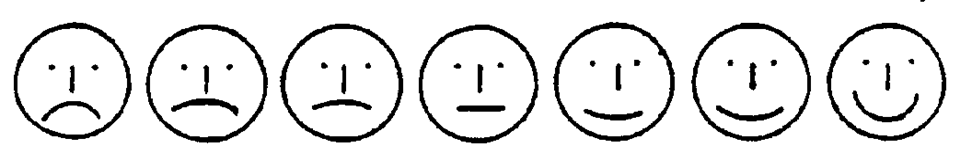 Zufriedenheit 18plus insgesamt zu T4 (N=441)
18plus – Berufs- und Studienchecker
Einschätzung 18plus (N=441)
18plus – Berufs- und Studienchecker
Einschätzung der Module (N=441)
Kann mich nicht erinnern
Handlungsempfehlungen
Handlungsempfehlungen und Visionen
Maßnahmen zur Verdeutlichung des Prozesscharakters von 18 Plus – z. B. Ablaufdiagramme (Wo stehe ich gerade? Was ist der nächste Schritt? Wozu ist dieser gut?“) sollte es an mehreren Stellen von 18plus geben, um den Prozesscharakter des Programms und des Berufs-/Studienwahlprozesses noch besser zu verdeutlichen.
„18plus Partnerschaften“ Kooperationen mit Universitäten, Fachhochschulen und Ausbildungsstätten – bessere Wahrnehmung von Modul 4.
Entwicklungsfokus auf Modul 2 und 3 – Lerneffekte für Modul 1 und Modul 4.
Adaptives Unterstützungsmodul für Personen mit niedrigen Werten im Wegweiser zu T3.
Unterstützungsmaßnahmen für mit der Berufs-/Studienwahl Unzufriedene.
Maßnahmen zur flächendeckenden und standardisierten Umsetzung von 18plus
Berufsorientierung im Zeitalter der Digitalisierung – z. B. Buddy-App könnte den gesamten Berufs-/Studienwahlprozess begleiten.
18plus – Berufs- und Studienchecker